PLAN DE ACCIÓN PARA LA UNIVERSIDAD | EVALUAR TUS TALENTOS E INTERESES
GRUPOS DE TRES HABILIDADES, MUCHAS OCUPACIONES
© 2022 OVERCOMING OBSTACLES
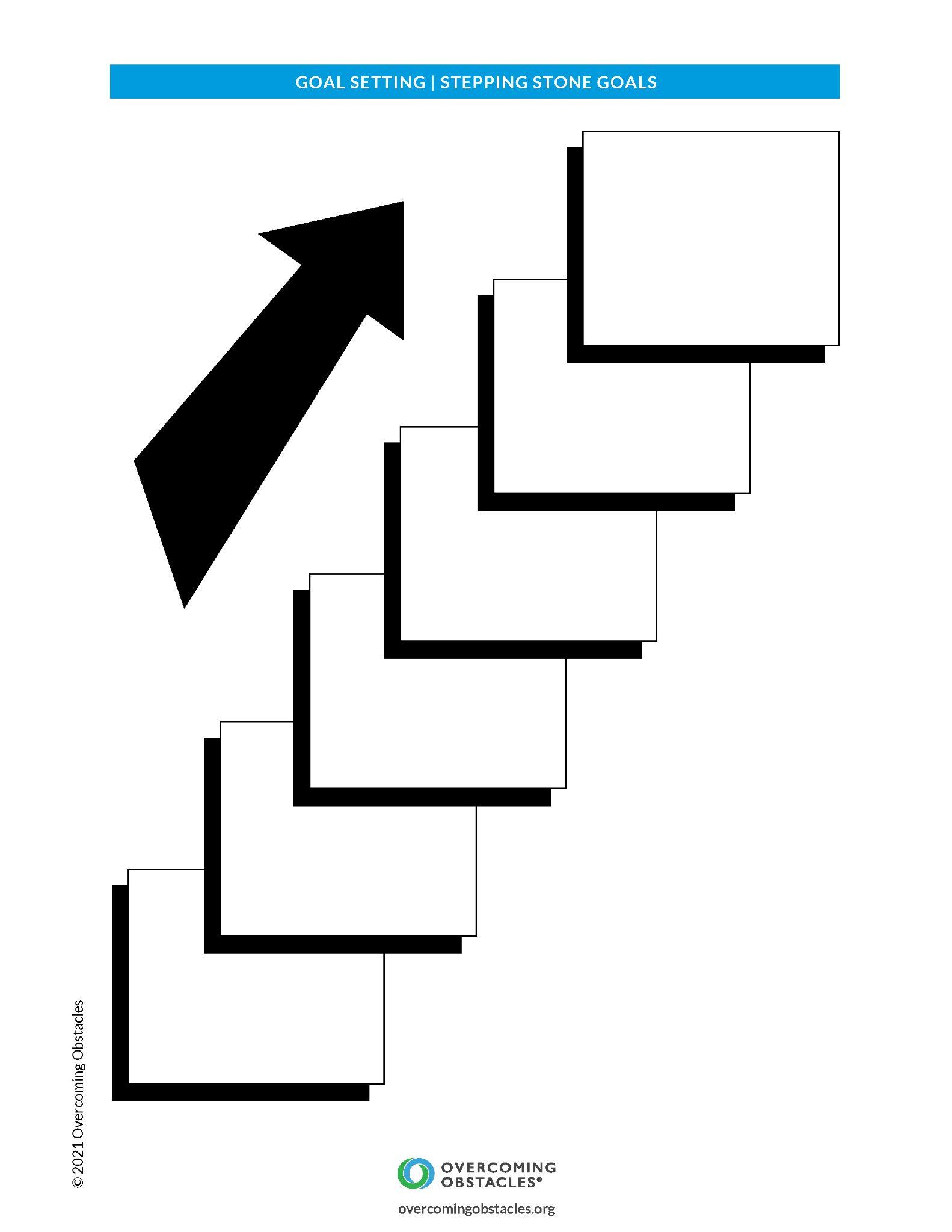